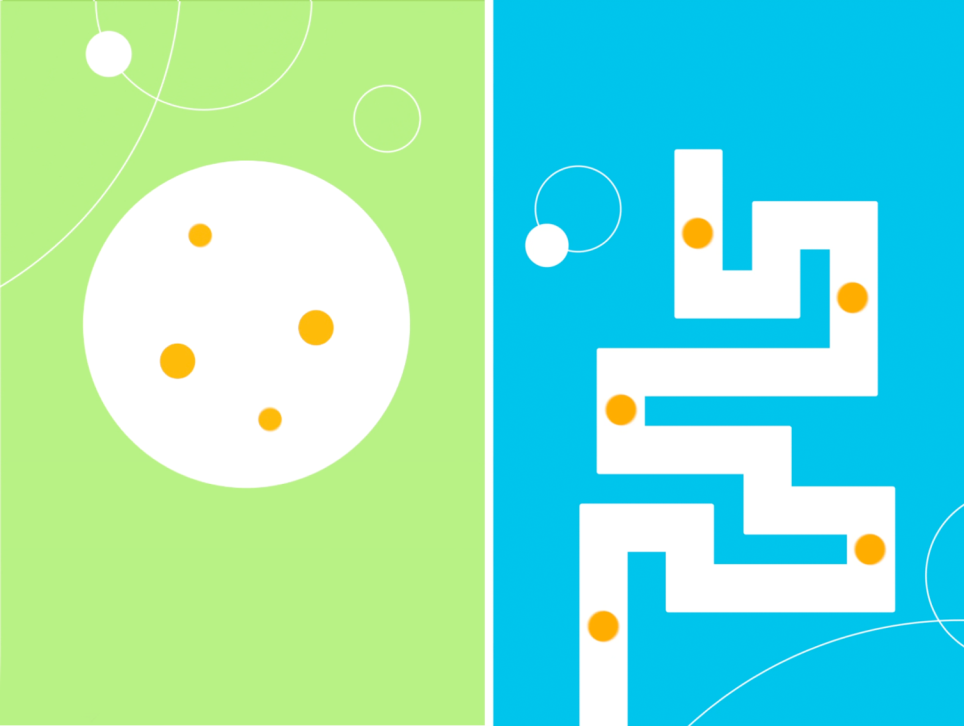 NICHT LÖSLICH
Teil 5:

WAS SIND BALLAST-STOFFE
LÖSLICH
Teil 5/1
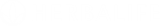 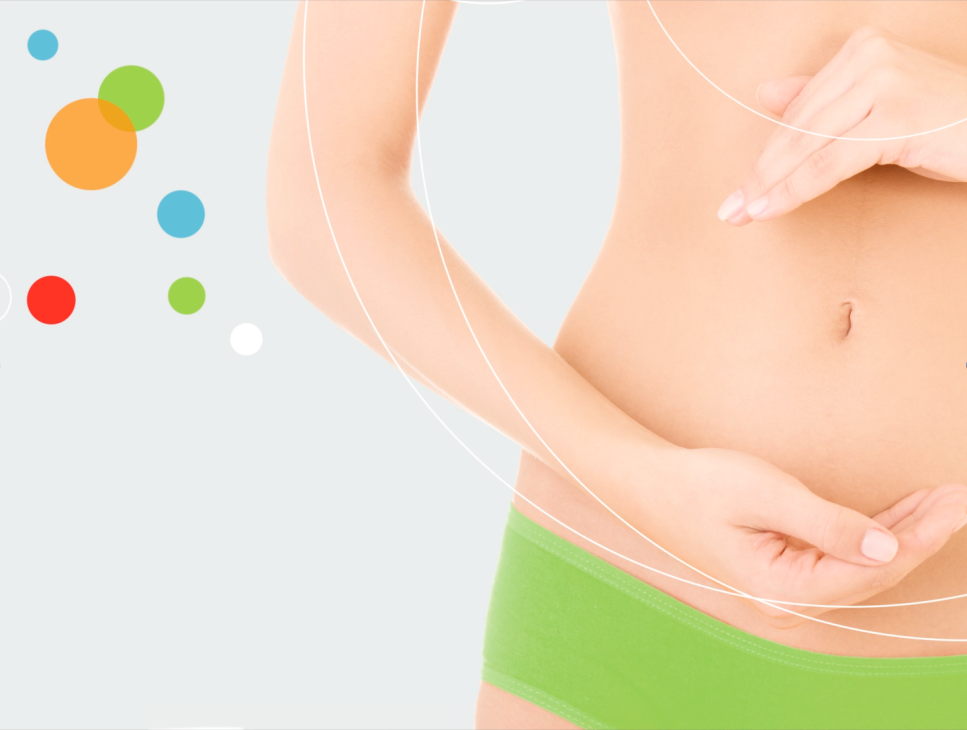 WARUM
BALLAST-STOFFE
ERHALTEN DIE
DARM-GESUNDHEIT
Teil 5/2
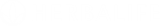 [Speaker Notes: …and helps maintain tip-top intestinal health, by feeding bacteria in the digestive tract. (CLICK)]
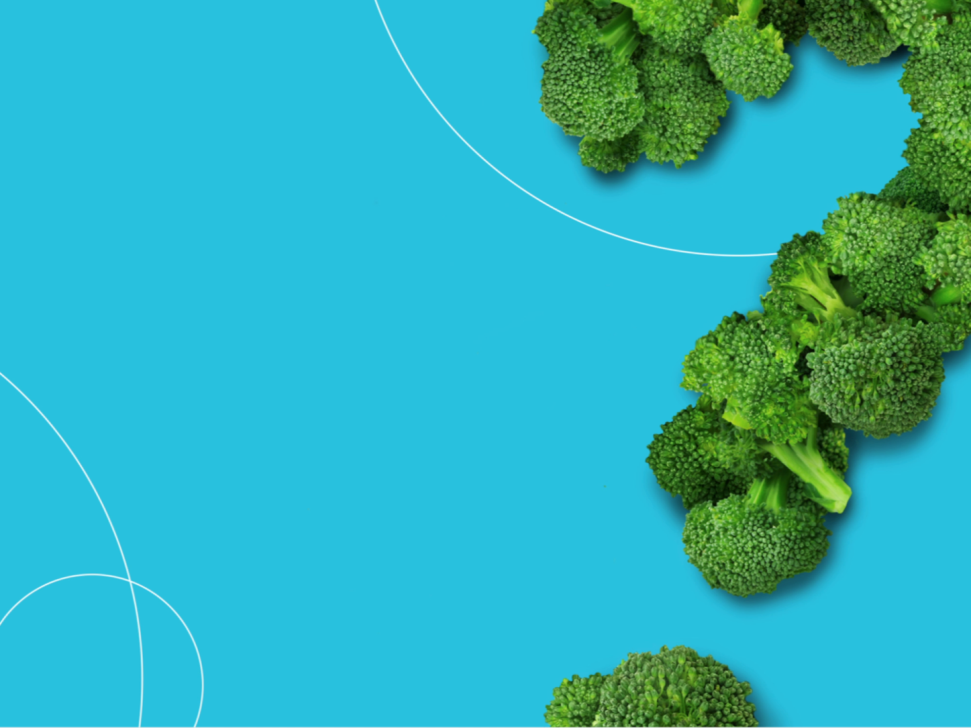 WO SIND
BALLAST-STOFFE
Vollkornbrot 
Vollkornnudeln
Haferflocken
Bohnen
Obst
Gemüse

Haferspelzen-
Komprimate
Multi-Ballaststoff-Drink

und vieles mehr…
Teil 5/3
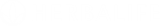 [Speaker Notes: Where can we find Fiber in foods?  (CLICK)]
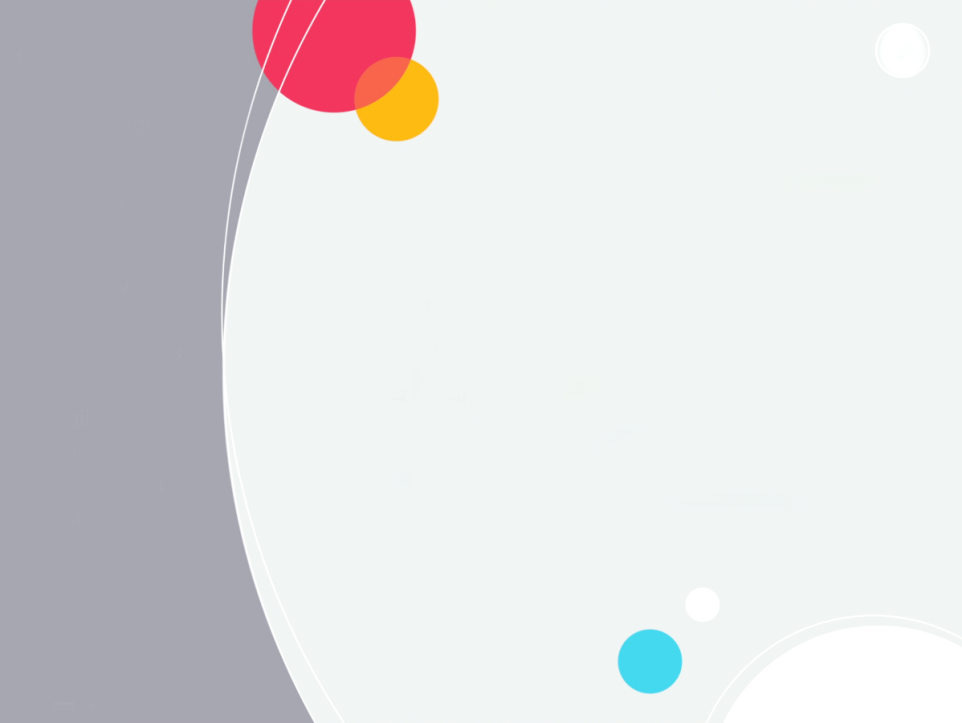 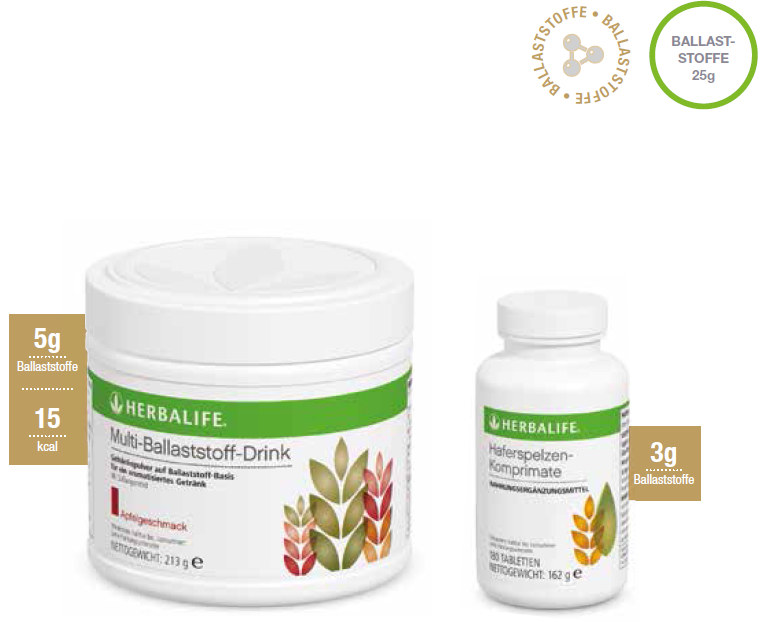 Vollkornbrot 
Vollkornnudeln
Haferflocken
Bohnen
Obst
Gemüse

Haferspelzen-
Komprimate
Multi-Ballaststoff-Drink

und vieles mehr…
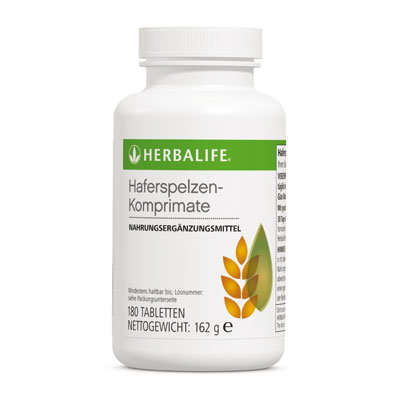 Teil 5/4
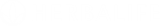 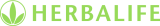